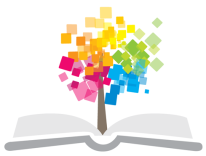 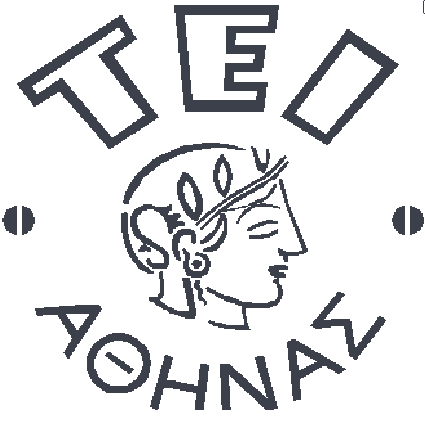 Ανοικτά Ακαδημαϊκά Μαθήματα στο ΤΕΙ Αθήνας
Υλικά Γραφικών Τεχνών (Θ)
Ενότητα 3: Άνθρακας και αλλοτροπικές μορφές του

Βασιλική Μπέλεση
Επίκ. Καθηγήτρια
Τμήμα Γραφιστικής 
Κατεύθυνση Τεχνολογίας Γραφικών Τεχνών
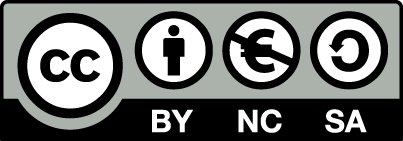 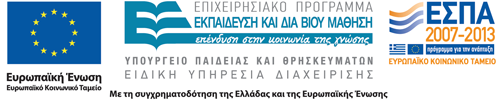 Ηλεκτρονική δομή άνθρακα
Ο άνθρακας είναι ένα στοιχείο μοναδικό που σχηματίζει τεράστιο αριθμό χημικών ενώσεων χάρη στην ηλεκτρονική του δομή.
Το άτομο C (ατομικός αριθμός 6)  ανήκει στην
4η περίοδο και στην 2η ομάδα του περιοδικού πίνακα.
Έχει 6 ηλεκτρόνια γύρω από τον πυρήνα του
Η ηλεκτρονική δομή του είναι : 1s2 2s2 2p2.
Ηλεκτρονική δομή άνθρακα
Τα 6 ηλεκτρόνια συμπληρώνουν τις 1s και 2s στάθμες, ενώ τα υπόλοιπα 2 ηλεκτρόνια καταλαμβάνουν δύο από τις 2p (2px, 2py, 2pz) αφήνοντας το τρίτο κενό.
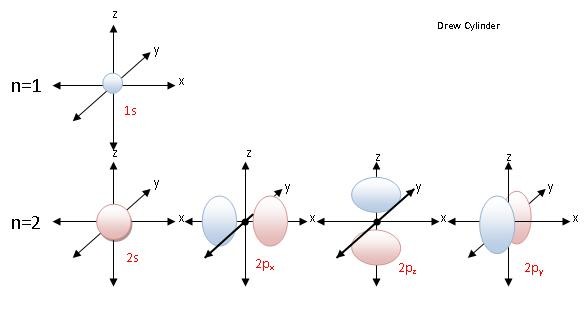 Στο chemwiki.ucdavis.edu διαθέσιμο με άδεια CC BY-NC-SA 3.0 US
Ηλεκτρονική δομή άνθρακα
Η ύπαρξη των 4 ατόμων υδρογόνου στο CH4 υποδηλώνει ότι το άτομο άνθρακα έχει 4 ασύζευκτα ηλεκτρόνια και σχηματίζονται 4 ισοδύναμοι δεσμοί.
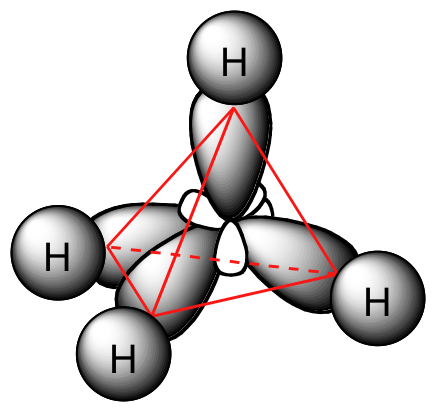 Στο chemwiki.ucdavis.edu διαθέσιμο με άδεια CC BY-NC-SA 3.0 US
Ηλεκτρονική δομή άνθρακα
Ουσιαστικά τα τέσσερα τροχιακά σθένους (1 s και 3 p) συνδυάζονται κατά τη δημιουργία του δεσμού και σχηματίζουν 4 νέα και ισοδύναμα, υβριδικά τροχιακά sp3 (θεωρία δεσμού σθένους).
“Atomic orbitals and periodic table construction”, by Jubobroff available  under CC BY-SA 3.0
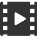 5
Οι αλλοτροπικές μορφές του άνθρακα είναι:
Διαμάντι
Γραφίτης
Φουλλερένια
Νανοσωλήνες άνθρακα

Ο άνθρακας έχει ισομερή από μηδενική διάσταση ως και τρεις διαστάσεις.
Αλλοτροπικές μορφές του άνθρακα
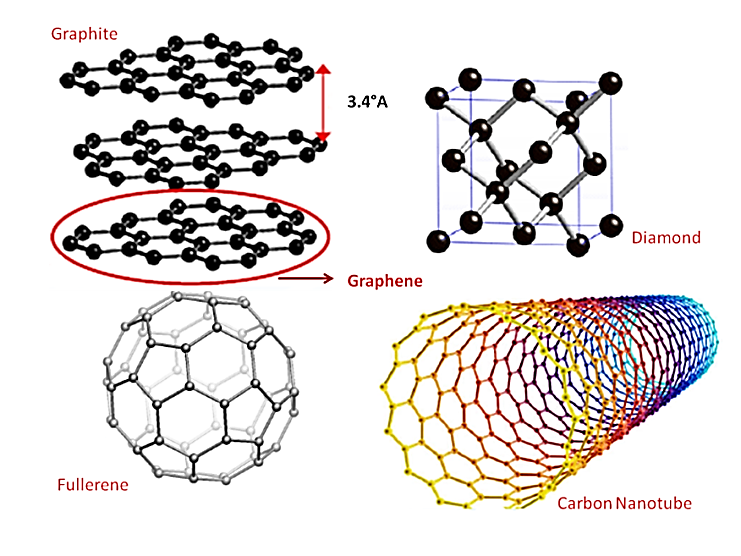 “Figure 1. Different allotropes of carbon viz Graphite, Diamond, Fullerene, and Carbon nanotube” στο intechopen.com διαθέσιμο με άδεια CC BY 3.0
Αλλοτροπικές μορφές του άνθρακα
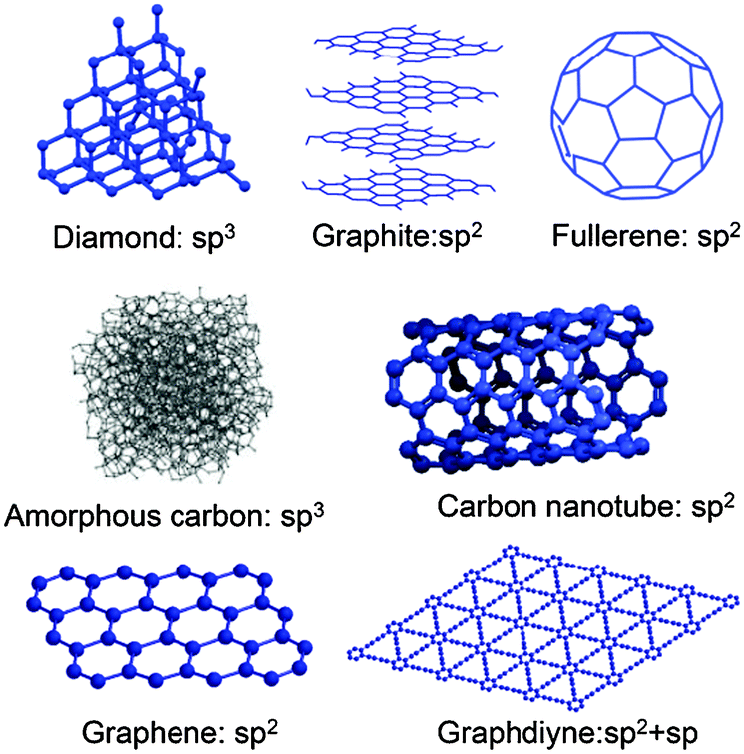 pixshark.com
Αλλοτροπικές μορφές του άνθρακα
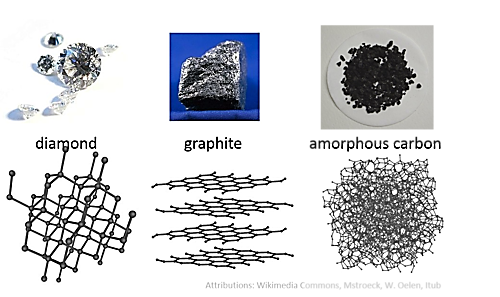 Παράγωγο έργο του “Diamond and graphite” από Itub διαθέσιμο με άδεια CC BY-SA 3.0
Αλλοτροπικές μορφές του άνθρακα
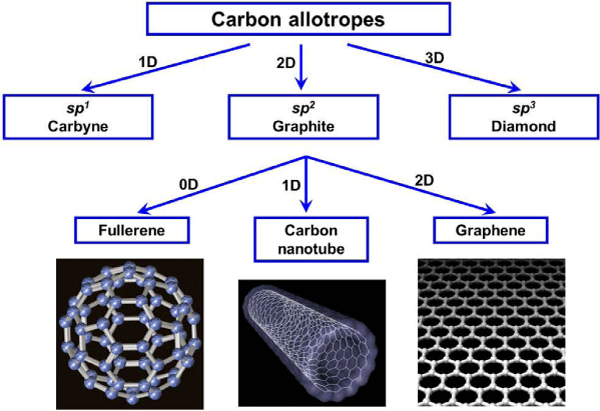 pixshark.com
Διαμάντι
Διαμάντι
sp3 υβριδισμός και 4 σ δεσμοί.
Κάθε άτομο άνθρακα συνδέεται με τέσσερα γειτονικά δίνοντας μια τετραεδρική δομή.
Οι ενδοατομικές αποστάσεις είναι 0.154 nm.
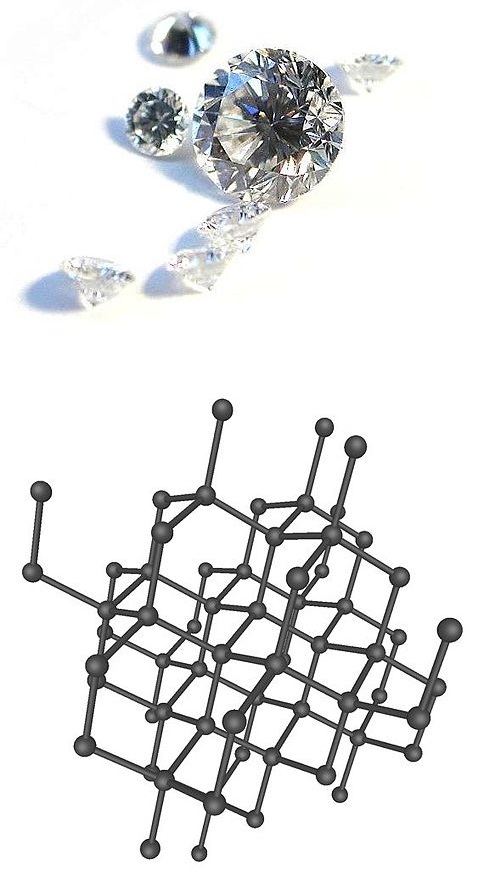 “Diamond and graphite” από Itub διαθέσιμο με άδεια CC BY-SA 3.0
Διαμάντι
Χαμηλή ηλεκτρική αγωγιμότητα λόγω ανυπαρξίας π δεσμών
Οι σ δεσμοί προσδίδουν στο διαμάντι την υψηλότερη γνωστή σκληρότητα (80-100 GPa).
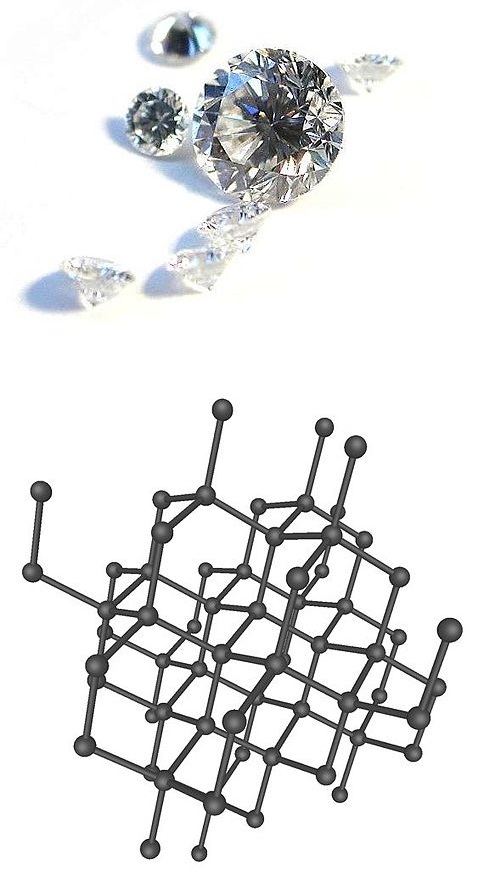 “Diamond and graphite” από Itub διαθέσιμο με άδεια CC BY-SA 3.0
Γραφίτης
Γραφίτης
Ο γραφίτης αποτελείται από στρώσεις εξαγωνικά διατεταγμένων ατόμων άνθρακα.
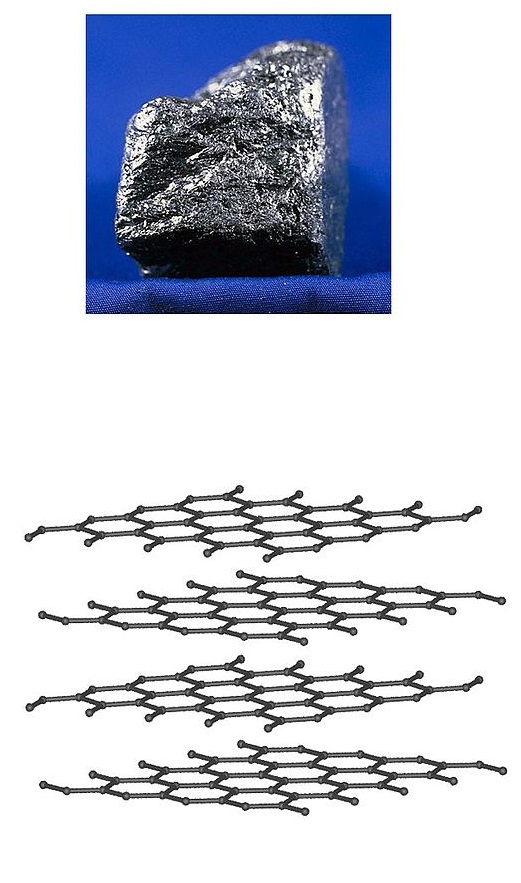 “Diamond and graphite” από Itub διαθέσιμο με άδεια CC BY-SA 3.0
Γραφίτης
Σε μία στρώση κάθε άτομο άνθρακα συνδέεται με τρία ομοεπίπεδα γειτονικά άτομα με ισχυρούς ομοιοπολικούς δεσμούς.
Τα γραφιτικά επίπεδα απέχουν 3,34 Å (0.34 nm).
Η απόσταση των ατόμων άνθρακα του ίδιου επιπέδου στον γραφίτη είναι 0.1421 nm.
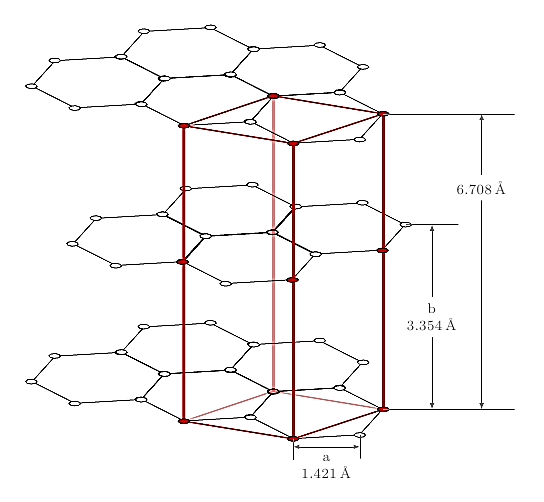 Στο tex.stackexchange.com διαθέσιμο με άδεια CC BY-SA 3.0
Γραφίτης
Στον γραφίτη, τα 3 sp2 τροχιακά διευθετούνται στον χώρο πάνω σε ένα επίπεδο σχηματίζοντας μεταξύ τους γωνία 120ο ώστε να βρίσκονται όσο το δυνατόν πιο απομακρυσμένα μεταξύ τους
Οι ισχυροί σ δεσμοί δημιουργούνται από την επικάλυψη των sp2 τροχιακών από άλλα γειτονικά άτομα άνθρακα που ανήκουν στο ίδιο επίπεδο
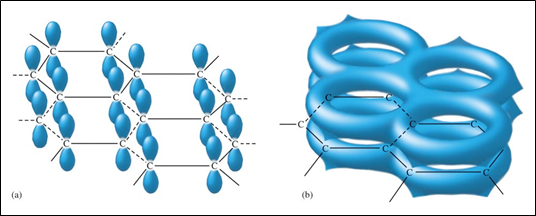 © Cengage Learning, Chapter 10 Liquids and Solids, στο slideplayer.com
Γραφίτης
Το τέταρτο δεσμικό ηλεκτρόνιο συμμετέχει σε έναν ασθενή δεσμό τύπου Van der Waals μεταξύ των στρώσεων.
Το τέταρτο ηλεκτρόνιο καταλαμβάνει το μη υβριδισμένο pz τροχιακό, το οποίο είναι κάθετο στο επίπεδο των σ ομοιοπολικών δεσμών και συνδέεται με ασθενικό π δεσμό μέσω πλευρικής αλληλοεπικάλυψης με το αντίστοιχο pz τροχιακό του γειτονικού επιπέδου και ατόμου άνθρακα.
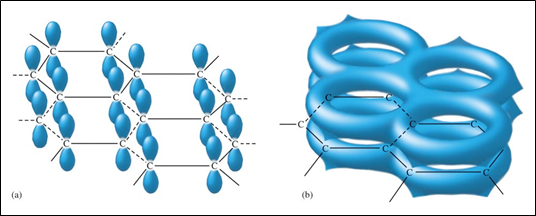 © Cengage Learning, Chapter 10 Liquids and Solids, στο slideplayer.com
Γραφίτης
Τα απεντοπισμένα π ηλεκτρόνια κινούνται ελεύθερα κατά μήκος ολόκληρης της στοιβάδας, με αποτέλεσμα το χαρακτηριστικό μαύρο χρώμα του, τη μεταλλική λάμψη και τη μεγάλη ηλεκτρική αγωγιμότητα κατά μήκος των γραφιτικών επιπέδων.
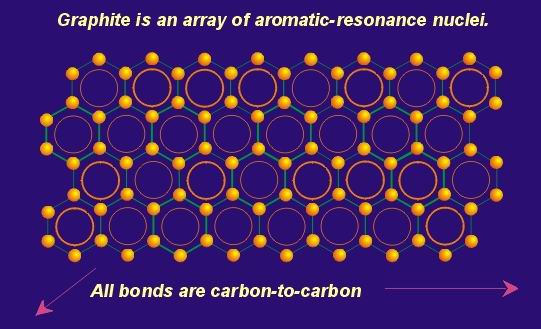 pixshark.com
Ιδιότητες γραφίτη
Αγωγιμότητα

Αντοχή

Αδράνεια
Χαρακτηριστικά εσωτερικών γραφιτικών επιπέδων
Τα εσωτερικά γραφιτικά επίπεδα παρουσιάζουν 
υδρόφοβο χαρακτήρα
χαμηλή πολικότητα
μη ιονική συμπεριφορά και
εμφανίζουν μεγάλη πυκνότητα π-ηλεκτρονίων
Χαρακτηριστικά εξωτερικών γραφιτικών επιπέδων
Η προσκόλληση καρβοξυλικών ομάδων, υδροξυλίων, αμινών κ.τ.λ. είναι εφικτή στα εξωτερικά γραφιτικά επίπεδα και ιδιαίτερα στις άκρες τους.
Γραφένιο
Γραφένιο είναι το όνομα που δίνουμε σε κάθε ένα από αυτά τα γραφιτικά επίπεδα δηλαδή αποτελείται δηλαδή από ένα ‘’φύλλο’’ πάχους ενός μόνο ατόμου άνθρακα.
Αποτελεί τον γεννήτορα γραφιτικών υλικών διαφορετικής διαστατικότητας {φουλερένια (0D), νανοσωλήνες άνθρακα (1D)}.
Για την απομόνωση του γραφενίου (με μικρομηχανικό σχισμό) απονεμήθηκε το βραβείο Nobel Φυσικής 2010  στους Andre Geim και Konstantin Novoselov.
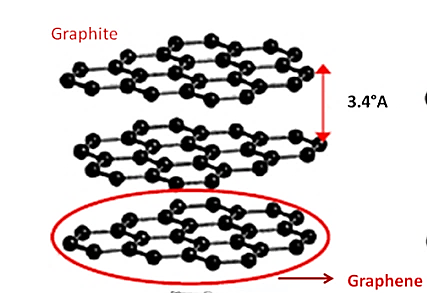 “Figure 1. Different allotropes of carbon viz Graphite, Diamond, Fullerene, and Carbon nanotube” στο intechopen.com διαθέσιμο με άδεια CC BY 3.0
Μερικές χαρακτηριστικές ιδιότητες
Υψηλή θερμική και ηλεκτρική αγωγιμότητα
Άριστη μηχανική αντοχή 
 Ευκαμψία
Δεσμοί σ
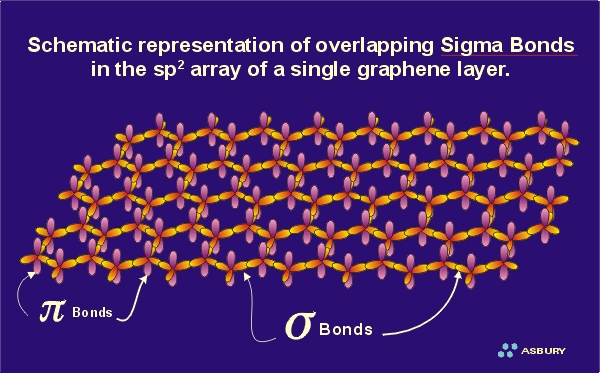 pixshark.com
Δεσμοί π
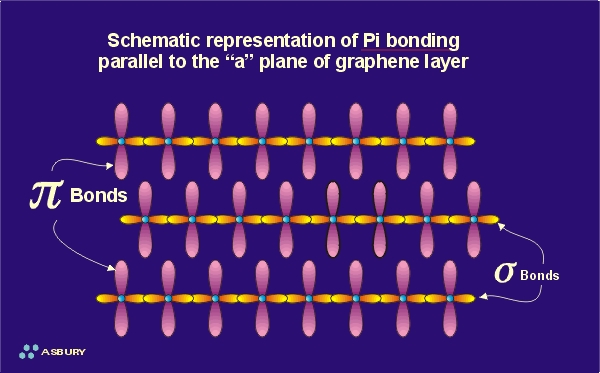 pixshark.com
Το γραφένιο
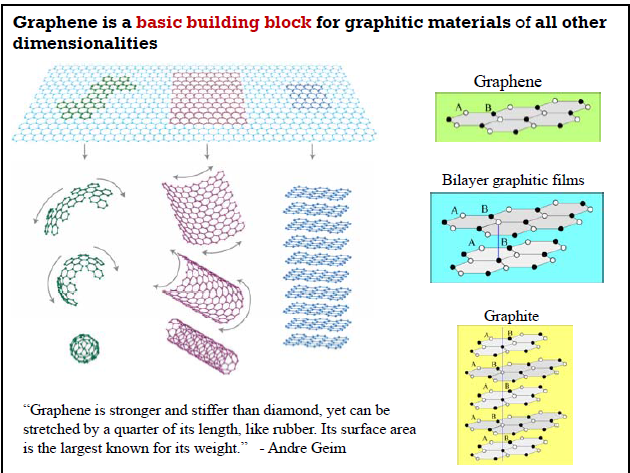 physics.drexel.edu
Εφαρμογή στις γραφικές τέχνες
Αγώγιμα μελάνια ή πάστες που βρίσκουν εφαρμογή σε τυπωμένα ηλεκτρονικά (Printable electronic), RFID κεραίες, σένσορες, έξυπνη συσκευασία, 
Αγώγιμα επιχρίσματα
e-paper και e-textile
Οργανικά φωτοβολταϊκά
κ.τ.λ.
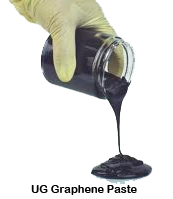 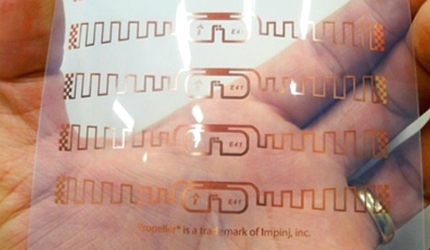 ugenttech.com
progressivemediagroup.com
Εκτυπωτικές μέθοδοι που χρησιμοποιούνται είναι
Βαθυτυπία
Φλεξογραφία
Μεταξοτυπία
Ink jet
Φουλερένια
Φουλερένιο
Το 1985 οι Smalley, Curl και Kroto (Rice University) ανακάλυψαν μια νέα δομή του άνθρακα, το φουλερένιο. 
Η έρευνά τους απέσπασε το Νόμπελ Χημείας το 1996.
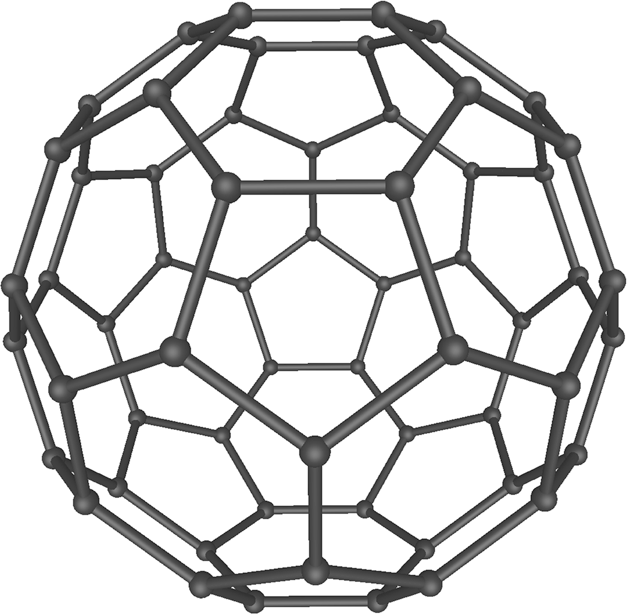 “C60a” από Soroush83 διαθέσιμο με άδεια CC BY-SA 3.0
Φουλερένιο
Το πιο γνωστό φουλερένιο είναι αυτό το οποίο αποτελείται από 60 άτομα άνθρακα C60, αλλά επίσης κοινά είναι αυτά με 70, 72, 76 και 84 άτομα άνθρακα και συμβολίζονται C70, C72, C76, C84, αντίστοιχα.
Υπάρχουν επίσης και άλλες ακόμα δομές με περισσότερα από 100 άτομα άνθρακα.
Ιδιότητες
Ως καθαρά κρυσταλλικό στερεό είναι ηλεκτρικά μονωτικό.
Με την προσθήκη κατάλληλων προσμίξεων μπορεί να γίνει πολύ αγώγιμο και ημιαγώγιμο.
Νανοσωλήνες άνθρακα
Νανοσωλήνες άνθρακα
Σαν υλικά είναι γνωστά από το 1950 όμως έγιναν γνωστά μετά από την ερευνητική δουλειά του Iijjima’s το 1991 κατά την οποία παρήχθησαν νανοσωλήνες άνθρακα τέλειοι μορφολογικά.
Νανοσωλήνες άνθρακα
Η δομή των νανοσωλήνων άνθρακα μπορεί να περιγραφεί σαν ένα γραφιτικό φύλλο (graphene) τυλιγμένο σε σχήμα κυλίνδρου με διάμετρο μερικών νανομέτρων. To μήκος τους είναι 3-50 μm. Τα δύο άκρα ενδέχεται να καλύπτονται από ημισφαίριο ή ημισφαίρια φουλερενίων διαφόρων σχημάτων.
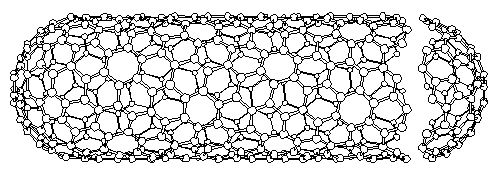 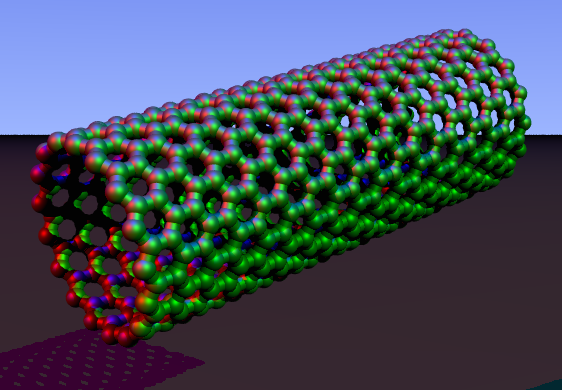 phys.ttu.edu
“Carbon nanotube zigzag povray cropped” από Antony-22 διαθέσιμο ως κοινό κτήμα
Νανοσωλήνες άνθρακα
Τα άτομα του άνθρακα έχουν υβριδισμό sp2, όπως και ο γραφίτης.
Ενδέχεται κάποια άτομα να έχουν και sp3 υβριδισμό.
Νανοσωλήνες άνθρακα
Οι νανοσωλήνες ανάλογα με το αν αποτελούνται από ένα ή περισσότερα φύλλα γραφίτη, διακρίνονται στους μονοτοιχωματικούς νανοσωλήνες άνθρακα (Single Walled Carbon Nanotubes, SWCN) και στους πολυτοιχωματικούς (Multi Walled Carbon Nanotubes, MWCNT).
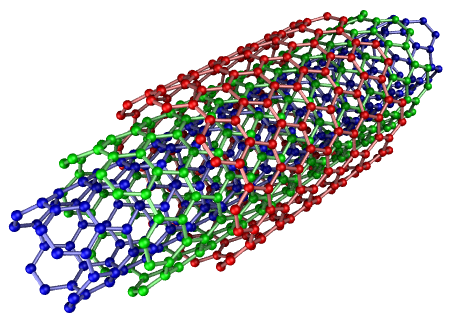 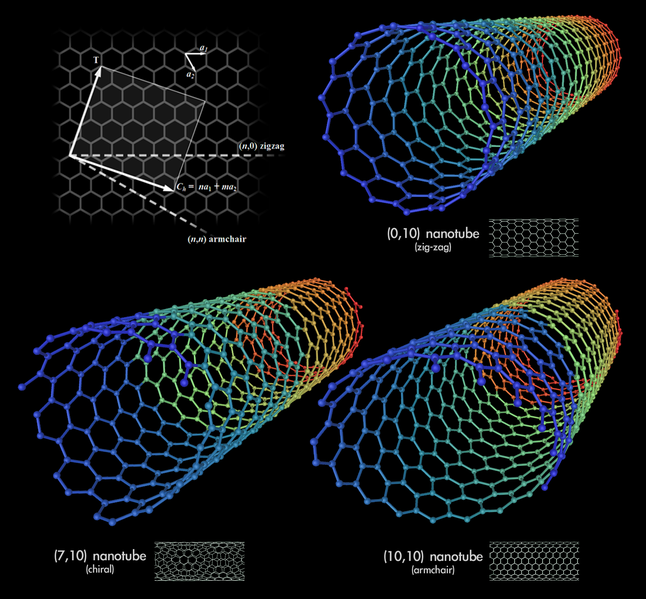 “Multi-walled Carbon Nanotube” από Eric Wieser διαθέσιμο με άδεια CC BY-SA 3.0
“Types of Carbon Nanotubes” από Jrockleyδιαθέσιμο με άδεια CC BY-SA 3.0
Ιδιότητες νανοσωλήνων άνθρακα
Οι ιδιότητες των CNTs εξαρτώνται από:
το μήκος
την διάμετρό τους
το χειραϊκό διάνυσμα
την χειραϊκή γωνία
τον τρόπο με τον οποίο γίνεται η αναδίπλωση των γραφιτικών φύλλων
ατέλειες στα άκρα και
στην επιφάνεια του πλέγματος κ.τ.λ.
Τύποι νανοσωλήνων
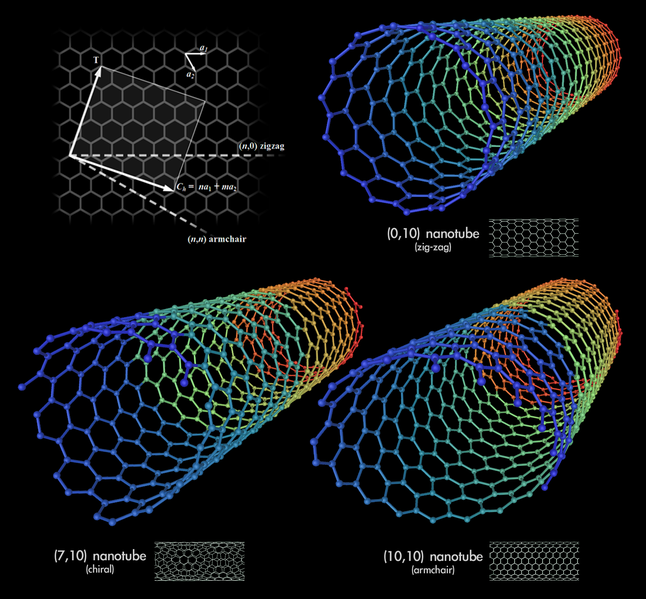 “Types of Carbon Nanotubes” από Jrockleyδιαθέσιμο με άδεια CC BY-SA 3.0
Χαρακτηριστικές ιδιότητες
Σημαντικές ηλεκτρονικές ιδιότητες
Το 1/3 των νανοσωλήνων “zig zag” είναι ημιαγωγοί.
Οι νανοσωλήνες τύπου “armchair” είναι αγωγοί.
Η χειρομορφία καθορίζει τις ηλεκτρονικές ιδιότητες των νανοσωλήνων. 
Αποτελούν το πιο ανθεκτικό γνωστό υλικό
	Συνδυάζουν υψηλή ελαστικότητα (επιμηκύνονται, διπλώνουν, επιπεδοποιούνται) και υψηλή αντοχή (αντοχή 10-100 φορές υψηλότερη από εκείνη του χάλυβα, με μόλις ένα κλάσμα του βάρους τους) και υψηλή ακαμψία
Σημαντική θερμική αγωγιμότητα
Όσον αφορά τις οπτικές τους ιδιότητες απορροφούν ή σκεδάζουν το φως, αλλά και φθορίζουν ανάλογα με τη διάμετρο και τη χειρομορφία τους
Ενδιαφέρουσες χημικές ιδιότητες
Εφαρμογές Νανοσωλήνων Άνθρακα
Αποθήκευση υδρογόνου
Σένσορες
Μπαταρίες και supercapacitors
Στον τομέα των ηλεκτρονικών
Εφαρμογές στις γραφικές τέχνες
Αγώγιμα μελάνια για εκτύπωση τυπωμένων ηλεκτρονικών
Ξενόγλωσση Βιβλιογραφία
Georgakilas V., Demeslis A., Ntararas E., Kouloumpis A., Dimos K., Gournis D., Zboril R., Adv. Funct. Mat., 2015, 25, 1481–1487.
Kroto H.W., Heath J.R., O'Brien S.C., Curl R.F., Smalley R.E. C60:Buckminsterfullerene. Nature, 318, 162, 1985.
Tasis D., Tagmatarchis N., Bianco A., Prato M.: Chem.Rew.106, pp1105-1136 (2006).
Thostenson E.T., Z. Ren, Chou T.W. . Advances in the science and technology of carbon nanotubes and their composites: a review. Compos. Sci. Technol., 61, 1899, 2001.
Thostenson E.T. , Chou T.W. . Aligned multi-walled carbon nanotubereinforced composites: processing and mechanical characterization. J. Phys. D: Appl. Phys., 35, L77, 2002.
Thostenson E.T. , Li C. , Chou T.W. Nanocomposites in context. Compos. Sci. Technol., 65, 491, 2005.
Ελληνική Βιβλιογραφία
Αναστασιάδου Ζ.-Μ., «Μορφοποίηση ηλεκτροδίων άνθρακα και εφαρμογή τους σε αναλυτικούς και βιοαναλυτικούς σκοπούς», Διατριβή Ειδίκευσης, ΑΠΘ, Τμήμα Χημείας, Θεσσαλονίκη 2011.
Κασσαβέτης Σ., «Διεργασίες Νανοδομικών Υλικών και Νανομηχανικές Ιδιότητες», Διατριβή Ειδίκευσης, ΑΠΘ, Τμήμα Χημείας, Θεσσαλονίκη 2006.
Λογκάκης Ε., «Σύνθεση νανοπολυμερικών υλικών και οι ηλεκτρικές και θερμομηχανικές τους ιδιότητες», Σχολή Εφαρμοσμένων Μαθηματικών και Φυσικών Επιστημών, Τομέας Φυσικής, ΕΜΠ, Αθήνα, 2009.
Μπακανδρίτσος Α., «Σύνθεση, χαρακτηρισμός και ιδιότητες σύνθετων υλικών από άργιλο και νανοδομές άνθρακα», Διδακτορική Διατριβή, ΕΚΠΑ, Τμήμα Χημείας, Αθήνα 2005.
Σωτηριάδης Γ.Μ., «Μη καταστροφικός έλεγχος για τη μελέτη της συσσώρευσης βλάβης σε σύνθετα υλικά ενισχυμένα με ίνες γυαλιού, με και χωρίς την παρουσία νανοσωλινίσκων άνθρακα» Διδακτορική Διατριβή, Πανεπιστήμιο Πατρών – Πολυτεχνική σχολή, Τμήμα Μηχανολόγων & Αεροναυπηγών Μηχανικών , Πάτρα, Σεπτέμβριος, 2009.
Χρήσιμοι σύνδεσμοι
Magazine Scientific American ,INC, (April-2008).
brewerscience.com
ugenttech.com
Τέλος Ενότητας
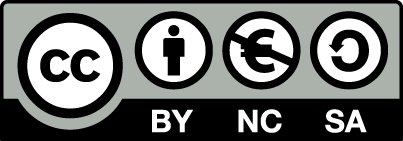 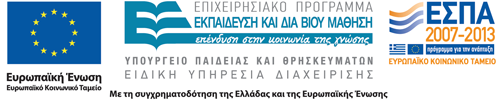 Σημειώματα
Σημείωμα Αναφοράς
Copyright Τεχνολογικό Εκπαιδευτικό Ίδρυμα Αθήνας, Βασιλική Μπέλεση  2014. Βασιλική Μπέλεση. «Υλικά Γραφικών Τεχνών (Θ). Ενότητα 3: Άνθρακας και αλλοτροπικές μορφές του». Έκδοση: 1.0. Αθήνα 2014. Διαθέσιμο από τη δικτυακή διεύθυνση: ocp.teiath.gr.
Σημείωμα Αδειοδότησης
Το παρόν υλικό διατίθεται με τους όρους της άδειας χρήσης Creative Commons Αναφορά, Μη Εμπορική Χρήση Παρόμοια Διανομή 4.0 [1] ή μεταγενέστερη, Διεθνής Έκδοση.   Εξαιρούνται τα αυτοτελή έργα τρίτων π.χ. φωτογραφίες, διαγράμματα κ.λ.π., τα οποία εμπεριέχονται σε αυτό. Οι όροι χρήσης των έργων τρίτων επεξηγούνται στη διαφάνεια  «Επεξήγηση όρων χρήσης έργων τρίτων». 
Τα έργα για τα οποία έχει ζητηθεί άδεια  αναφέρονται στο «Σημείωμα  Χρήσης Έργων Τρίτων».
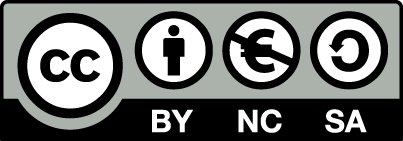 [1] http://creativecommons.org/licenses/by-nc-sa/4.0/ 
Ως Μη Εμπορική ορίζεται η χρήση:
που δεν περιλαμβάνει άμεσο ή έμμεσο οικονομικό όφελος από την χρήση του έργου, για το διανομέα του έργου και αδειοδόχο
που δεν περιλαμβάνει οικονομική συναλλαγή ως προϋπόθεση για τη χρήση ή πρόσβαση στο έργο
που δεν προσπορίζει στο διανομέα του έργου και αδειοδόχο έμμεσο οικονομικό όφελος (π.χ. διαφημίσεις) από την προβολή του έργου σε διαδικτυακό τόπο
Ο δικαιούχος μπορεί να παρέχει στον αδειοδόχο ξεχωριστή άδεια να χρησιμοποιεί το έργο για εμπορική χρήση, εφόσον αυτό του ζητηθεί.
Επεξήγηση όρων χρήσης έργων τρίτων
Δεν επιτρέπεται η επαναχρησιμοποίηση του έργου, παρά μόνο εάν ζητηθεί εκ νέου άδεια από το δημιουργό.
©
διαθέσιμο με άδεια CC-BY
Επιτρέπεται η επαναχρησιμοποίηση του έργου και η δημιουργία παραγώγων αυτού με απλή αναφορά του δημιουργού.
διαθέσιμο με άδεια CC-BY-SA
Επιτρέπεται η επαναχρησιμοποίηση του έργου με αναφορά του δημιουργού, και διάθεση του έργου ή του παράγωγου αυτού με την ίδια άδεια.
διαθέσιμο με άδεια CC-BY-ND
Επιτρέπεται η επαναχρησιμοποίηση του έργου με αναφορά του δημιουργού. 
Δεν επιτρέπεται η δημιουργία παραγώγων του έργου.
διαθέσιμο με άδεια CC-BY-NC
Επιτρέπεται η επαναχρησιμοποίηση του έργου με αναφορά του δημιουργού. 
Δεν επιτρέπεται η εμπορική χρήση του έργου.
Επιτρέπεται η επαναχρησιμοποίηση του έργου με αναφορά του δημιουργού
και διάθεση του έργου ή του παράγωγου αυτού με την ίδια άδεια.
Δεν επιτρέπεται η εμπορική χρήση του έργου.
διαθέσιμο με άδεια CC-BY-NC-SA
διαθέσιμο με άδεια CC-BY-NC-ND
Επιτρέπεται η επαναχρησιμοποίηση του έργου με αναφορά του δημιουργού.
Δεν επιτρέπεται η εμπορική χρήση του έργου και η δημιουργία παραγώγων του.
διαθέσιμο με άδεια 
CC0 Public Domain
Επιτρέπεται η επαναχρησιμοποίηση του έργου, η δημιουργία παραγώγων αυτού και η εμπορική του χρήση, χωρίς αναφορά του δημιουργού.
Επιτρέπεται η επαναχρησιμοποίηση του έργου, η δημιουργία παραγώγων αυτού και η εμπορική του χρήση, χωρίς αναφορά του δημιουργού.
διαθέσιμο ως κοινό κτήμα
χωρίς σήμανση
Συνήθως δεν επιτρέπεται η επαναχρησιμοποίηση του έργου.
51
Σημείωμα Χρήσης Έργων Τρίτων 1/2
Το Έργο αυτό κάνει χρήση περιεχομένου από τα ακόλουθα έργα:
Georgakilas V., Demeslis A., Ntararas E., Kouloumpis A., Dimos K., Gournis D., Zboril R., Adv. Funct. Mat., 2015, 25, 1481–1487.
Kroto H.W., Heath J.R., O'Brien S.C., Curl R.F., Smalley R.E. C60:Buckminsterfullerene. Nature, 318, 162, 1985.
Tasis D., Tagmatarchis N., Bianco A., Prato M.: Chem.Rew.106, pp1105-1136 (2006).
Thostenson E.T., Z. Ren, Chou T.W. . Advances in the science and technology of carbon nanotubes and their composites: a review. Compos. Sci. Technol., 61, 1899, 2001.
Thostenson E.T. , Chou T.W. . Aligned multi-walled carbon nanotubereinforced composites: processing and mechanical characterization. J. Phys. D: Appl. Phys., 35, L77, 2002.
Thostenson E.T. , Li C. , Chou T.W. Nanocomposites in context. Compos. Sci. Technol., 65, 491, 2005.
Σημείωμα Χρήσης Έργων Τρίτων 2/2
Το Έργο αυτό κάνει χρήση περιεχομένου από τα ακόλουθα έργα:
Αναστασιάδου Ζ.-Μ., «Μορφοποίηση ηλεκτροδίων άνθρακα και εφαρμογή τους σε αναλυτικούς και βιοαναλυτικούς σκοπούς», Διατριβή Ειδίκευσης, ΑΠΘ, Τμήμα Χημείας, Θεσσαλονίκη 2011.
Κασσαβέτης Σ., «Διεργασίες Νανοδομικών Υλικών και Νανομηχανικές Ιδιότητες», Διατριβή Ειδίκευσης, ΑΠΘ, Τμήμα Χημείας, Θεσσαλονίκη 2006.
Λογκάκης Ε., «Σύνθεση νανοπολυμερικών υλικών και οι ηλεκτρικές και θερμομηχανικές τους ιδιότητες», Σχολή Εφαρμοσμένων Μαθηματικών και Φυσικών Επιστημών, Τομέας Φυσικής, ΕΜΠ, Αθήνα, 2009.
Μπακανδρίτσος Α., «Σύνθεση, χαρακτηρισμός και ιδιότητες σύνθετων υλικών από άργιλο και νανοδομές άνθρακα», Διδακτορική Διατριβή, ΕΚΠΑ, Τμήμα Χημείας, Αθήνα 2005.
Σωτηριάδης Γ.Μ., «Μη καταστροφικός έλεγχος για τη μελέτη της συσσώρευσης βλάβης σε σύνθετα υλικά ενισχυμένα με ίνες γυαλιού, με και χωρίς την παρουσία νανοσωλινίσκων άνθρακα» Διδακτορική Διατριβή, Πανεπιστήμιο Πατρών – Πολυτεχνική σχολή, Τμήμα Μηχανολόγων & Αεροναυπηγών Μηχανικών , Πάτρα, Σεπτέμβριος, 2009.
Διατήρηση Σημειωμάτων
Οποιαδήποτε αναπαραγωγή ή διασκευή του υλικού θα πρέπει να συμπεριλαμβάνει:
το Σημείωμα Αναφοράς
το Σημείωμα Αδειοδότησης
τη δήλωση Διατήρησης Σημειωμάτων
το Σημείωμα Χρήσης Έργων Τρίτων (εφόσον υπάρχει)
μαζί με τους συνοδευόμενους υπερσυνδέσμους.
Χρηματοδότηση
Το παρόν εκπαιδευτικό υλικό έχει αναπτυχθεί στo πλαίσιo του εκπαιδευτικού έργου του διδάσκοντα.
Το έργο «Ανοικτά Ακαδημαϊκά Μαθήματα στο ΤΕΙ Αθήνας» έχει χρηματοδοτήσει μόνο την αναδιαμόρφωση του εκπαιδευτικού υλικού. 
Το έργο υλοποιείται στο πλαίσιο του Επιχειρησιακού Προγράμματος «Εκπαίδευση και Δια Βίου Μάθηση» και συγχρηματοδοτείται από την Ευρωπαϊκή Ένωση (Ευρωπαϊκό Κοινωνικό Ταμείο) και από εθνικούς πόρους.
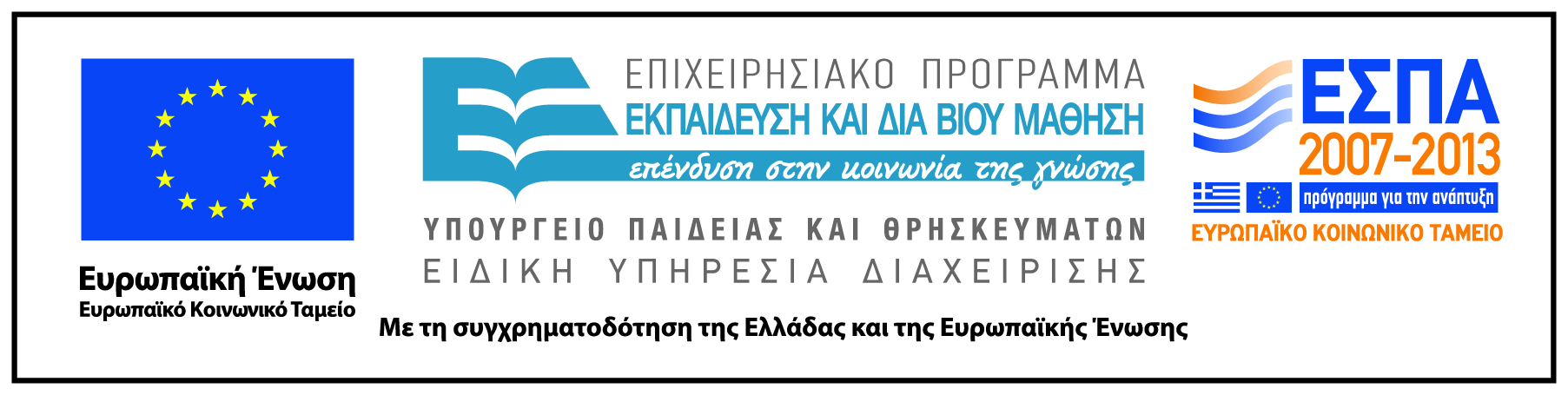